PROACTsme, ULIM (pp7)Joint Study19th June 2024
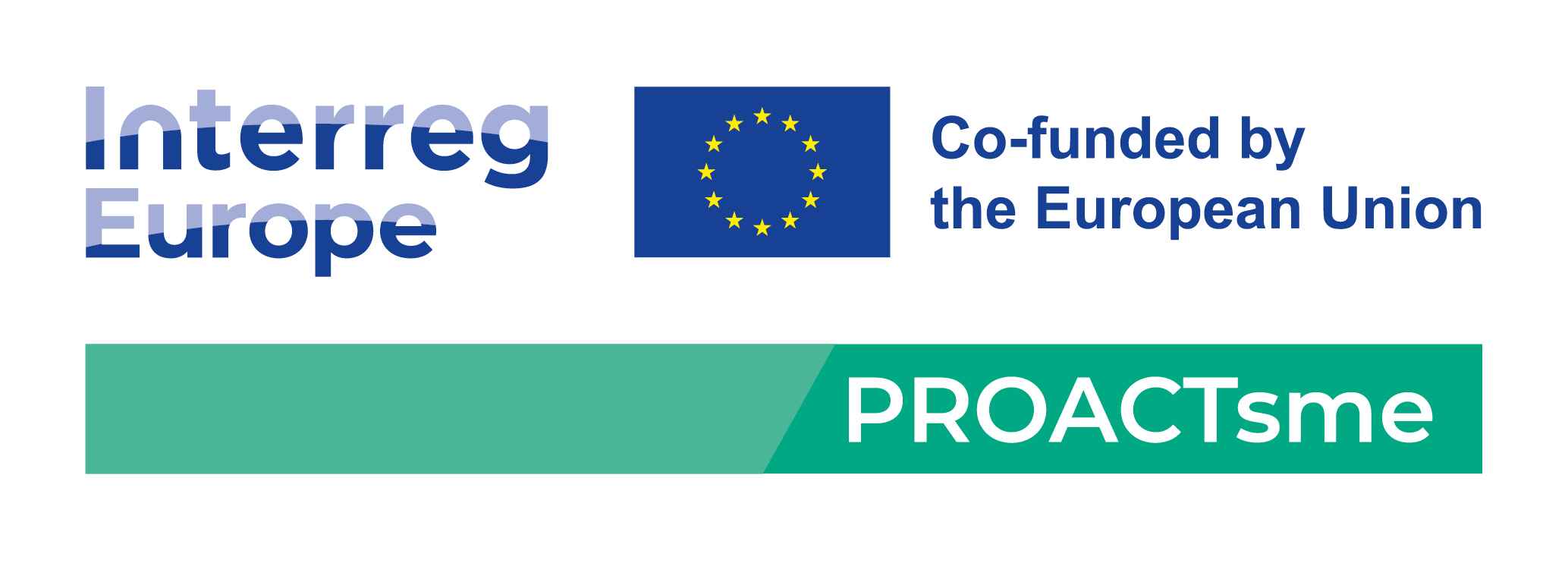 Emer Owens & Eamon Leonard
Contact email: emer.owens@ul.ie    eamon.leonard@ul.ie
Content
9.00 - 9.30 Introduction to today’s workshop and Joint Study progress report 	

9.30 - 10.30 Workshop part 1: 
PROACTsme for Impact and Stakeholder Perspective 	

10:30 – 10:45 	Coffee break 	

10:45 – 12:15 	Workshop part 2: 
Peer-to-Peer Plan Presentation Workshop. User involvement and co-creation for improved 
policies 	

12:15 – 13:15 	LUNCH BREAK 	

13:15 – 14:45 	Workshop part 3: Presentations - Action plans and forward outlook 	

14:45 – 15:00 	Coffee break 	

15:00 – 16:30 	Roundtable
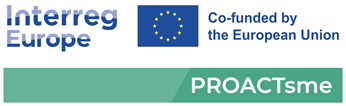 2
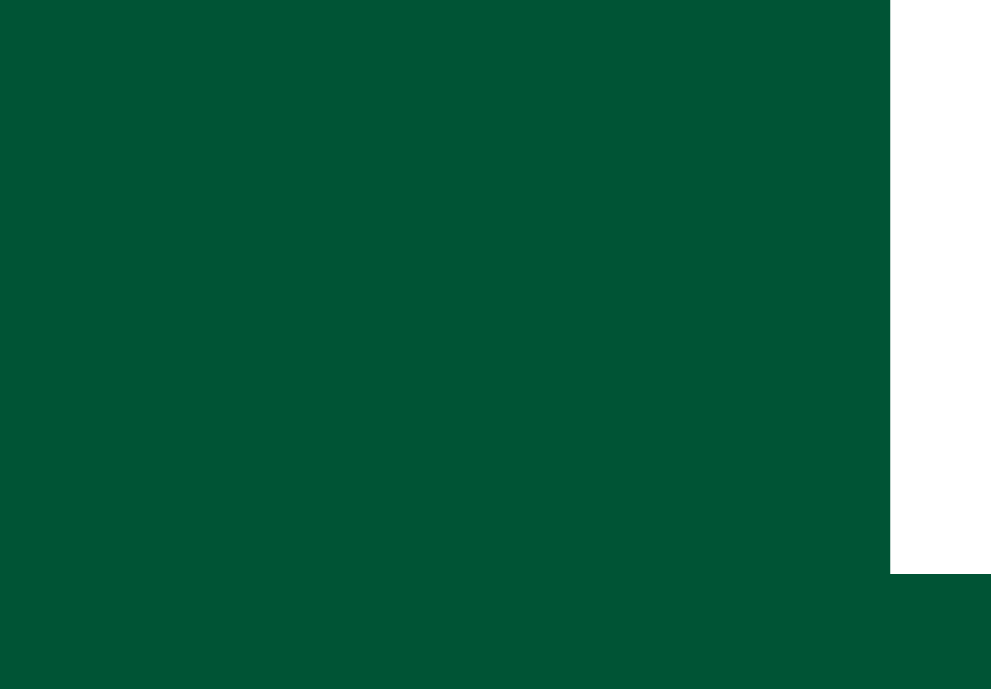 Content
Joint Study Working Document
Semester 3
Semester 4
Workshops
Joint Study – Working Document
The Joint Study investigates the application of big data, metadata, and artificial intelligence in European SME services

Aim: Enable more personalized and proactive SME services in the targeted territories


Best Practices

Education – Lectures & study visits

Workshops

Methodology: 2 steps
Focus Groups/Workshops
Interviews
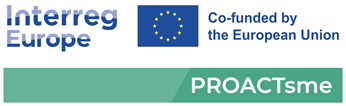 4
Joint Study – Interview Questions
Interview Questions

Co-creation of interview questions for the PROACTsme Joint Study analysis

The results of this focus group will be used to specify key themes for analysis during interviews for the Joint Study
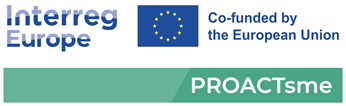 5
Joint Study – Semester 3
Semester 3:  01 March 2024 - 31 August 2024

“At the end of those activities, Norway (P2) and Lithuania (P3) will produce a dossier to report on key findings resulting from exchange activities undertaken and gather relevant materials, so that partners can report back to their organisations and Regional Stakeholders Group (RSG).”

“University of Limerick (P7) will, at this stage, encourage partners and key stakeholders to engage in distance consultations and exchange actions with other regions in the EU appraised within the Joint Study”

“All project RSG meetings will be organized after the interregional exchange events and the Stakeholders invited to participate in those activities will be called to share their experience. Regional co-assessment (ReCo) consultation and discussions will be the base of these meetings, as well as the working document of the Joint Study prepared by the University of Limerick (P7)”

“An online follow-up meeting (led by the Technical Project coordinator - TPC) will be held at the end of the semester to take notice of the good practices already identified and of the partners interested in transfer them to their territories improving their policy instruments.”
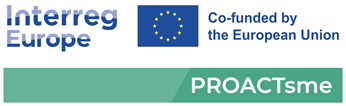 6
Joint Study – Timings Semester 3
Norway (P2) and Lithuania (P3) will produce a dossier to report on key findings resulting from exchange activities undertaken and gather relevant materials, so that partners can report back to their organisations and Regional Stakeholders Group (RSG).

2. UL working on joint study. This can form part of the Regional Stakeholders meetings to be completed before the end of semester 3. 

3. RSG, Regional co-assessment (ReCo) consultation

4. UL interview process with Partners will be completed by end Semester 3

5. Towards the end of semester 3, the online followup  (led by UL)  meeting re: best practices and of partners interested in transferring them to their territories improving their policy instruments;  we should flag this in our presentation in Norway.
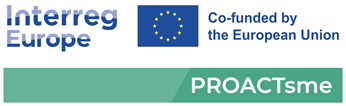 7
Joint Study – Semester 4
Semester 4:  01 September 2024 - 28 February 2025

Under Project Coordinator (PC) supervision, the Joint Study will be finalised this semester by P7 in collaboration with the partners. It will gather all key information collected based on the co-evaluation made at regional level and the sessions of IPeR discussion (concluding the 'problem-analysis' sub-phase). The Joint Study will also offer roadmap to apply bigdata/metadata/artificial intelligence for more personalized and proactive business enabling services in the targeted territories, including desk research of best practices available in Europe. 

The Joint Study will be presented in a public event in Limerick (IE) by P7, and followed by the 4th SG meeting. A technical co-creation workshop with all partners will be also facilitated for the definition of early warning algorithm for business in distress.

Following this event, all partners will organise regional dissemination events alongside this semester RSG meetings to present the Joint Study conclusions ending the ReCo process
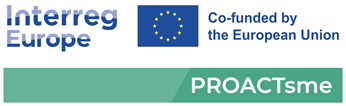 8
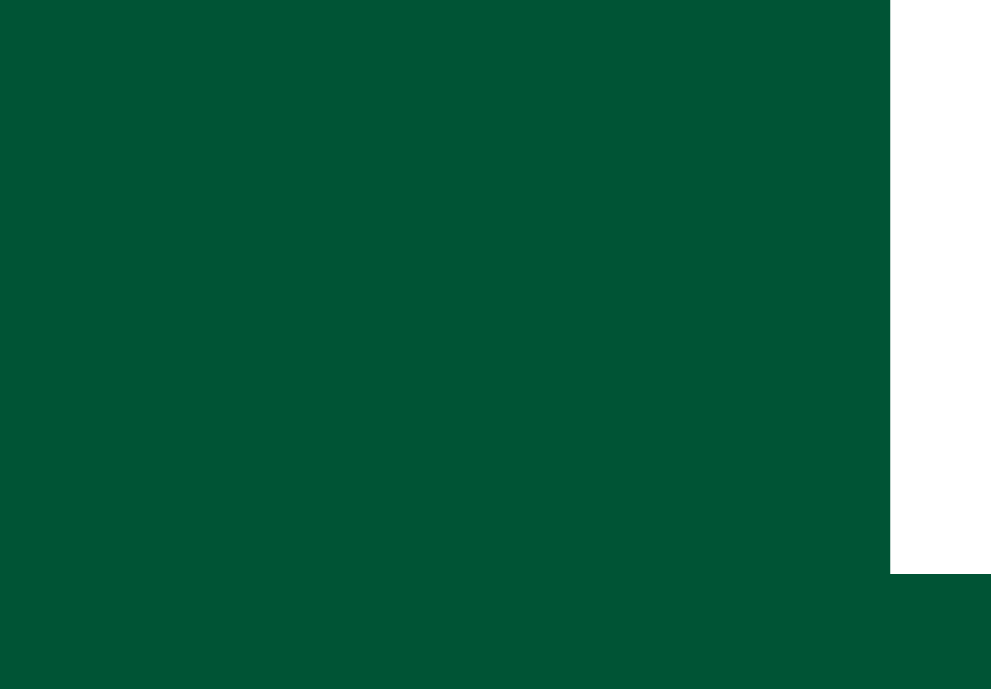 Joint Study – Workshops
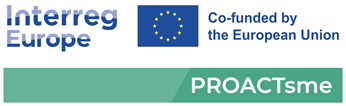 Joint Study – Workshop 1
PROACTsme for Impact and Stakeholder Perspective
Consider the impact of your policy instruments, and if they are currently serving stakeholders in the best way possible. Limitations of current policy instruments are welcome, and solutions to such challenges will be discussed.

Partner Preparation (1):  Partners will also be asked to share details on their stakeholder engagement meetings so far in the project.


PROACTsme Semester 3
“All project RSG meetings will be organized after the interregional exchange events and the Stakeholders invited to participate in those activities will be called to share their experience.”
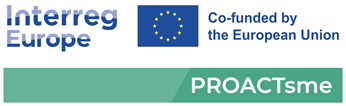 10
[Speaker Notes: Explain what a focus group is 
Explain that interviews are next, and during what period that will happen]
Joint Study – Workshop 2
Peer-to-Peer Plan Presentation Workshop

User involvement and co-creation for improved policies
In this workshop, partners will be paired up. Each partner group explains their project plan to their peer partner group and then will present its peer partner’s journey and plan in the afternoon session. 
This approach not only encourages thorough understanding, collaborative learning, and effective participant communication, but also fosters a sense of shared responsibility and mutual learning among the partners.

Partner Preparation (2) : Each partner will be invited to consider the following questions and have a PowerPoint slide on each:
Which policies or solutions do you want to improve?
What manner of impacts do you want from the improvements?
How should you work to ensure these impacts? Any challenges?

PROACTsme Semester 3
“University of Limerick (p7) will, at this stage, encourage partners and key stakeholders to engage in distance consultations and exchange actions with other regions in the EU appraised within the Joint Study”
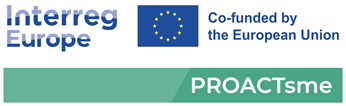 11
Joint Study – Workshop 2
Peer-to-Peer Plan Presentation Workshop

Time: 90 minutes
Partners pair off
10/15 minutes per question
20 minutes break out and join/ discuss with other groups 
20 minutes to put presentations together
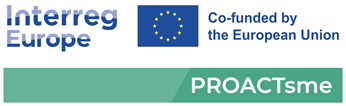 12
Joint Study – Workshop 3
Action plans and forward outlook
 
In the third and final part, each partner will present what they have learned from their ‘peer partner’. 
Building upon the discussions from today’s workshop, partners should have identified challenges in their action plans,
and understand how other partners may aid them in their next steps.



PROACTsme Semester 3
“All project RSG meetings will be organized after the interregional exchange events and the Stakeholders invited to participate in those activities will be called to share their experience. Regional co-assessment (ReCo) consultation and discussions will be the base of these meetings, as well as the working document of the Joint Study prepared by the University of Limerick (P7)”
“An online follow-up meeting will be held at the end of the semester to take notice of the good practices already identified and of the partners interested in transfer them to their territories improving their policy instruments.”
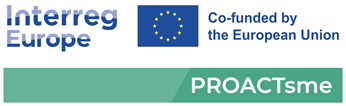 13
Joint Study – Workshop 3
Action plans and forward outlook

In the third and final part, each partner will present what they have learned from their ‘peer partner’. 
Building upon the discussions from today’s workshop, partners should have identified challenges in their action plans,
and understand how other partners may aid them in their next steps.

Time: 90 minutes
15 minutes per partner
5-minute presentations with 10 minutes of Q&A for each
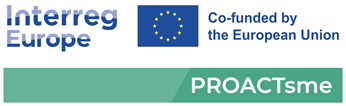 14
Joint Study – Roundtable
Wrap- up, reflections and mapping our next steps
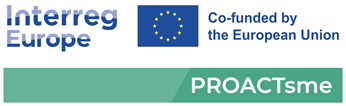 15
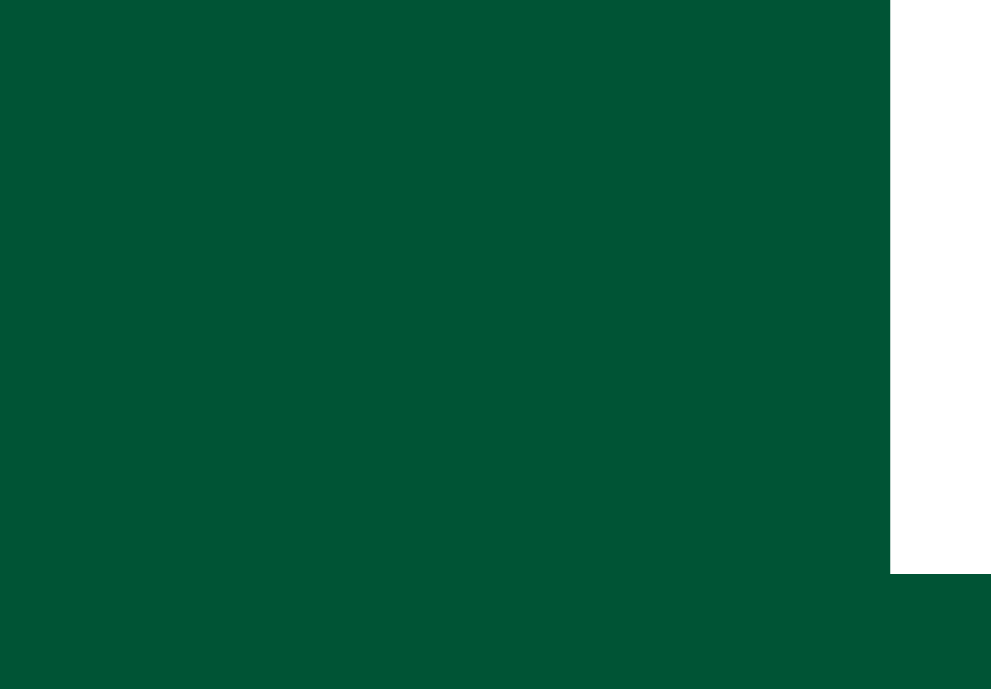 Joint Study – Workshops
Slides shown during Workshops
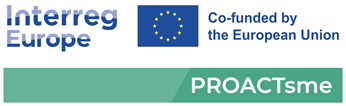 Joint Study – Workshop 1
PROACTsme for Impact and Stakeholder Perspective
Consider the impact of your policy instruments and if they currently serve stakeholders in the best way possible. Limitations of current policy instruments are welcome, and solutions to such challenges will be discussed.

Partner Preparation (1):  Partners will also be asked to share details on their stakeholder engagement meetings so far in the project.
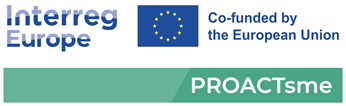 17
[Speaker Notes: Explain what a focus group is 
Explain that interviews are next, and during what period that will happen]
Joint Study – Workshop 2
Peer-to-Peer Plan Presentation Workshop
User involvement and co-creation for improved policies
In this workshop, partners will be paired up. Each partner group explains their project plan to their peer partner group and then will present its peer partner’s journey and plan in the afternoon session. 

This approach not only encourages thorough understanding, collaborative learning, and effective participant communication but also fosters a sense of shared responsibility and mutual learning among the partners.


Partner Preparation (2) : Each partner will be invited to consider the following questions and have a PowerPoint slide on each:
Which policies or solutions do you want to improve?
What manner of impacts do you want from the improvements?
How should you work to ensure these impacts? Any challenges?
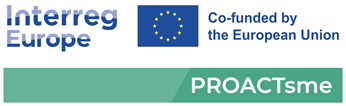 18
Joint Study – Workshop 3
Action plans and forward outlook
 
In the third and final part, each partner will present what they have learned from their ‘peer partner’. Building upon the discussions from today’s workshop, partners should have identified challenges in their action plans, and understand how other partners may aid them in their next steps.
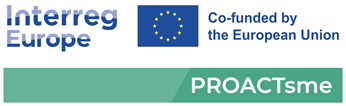 19
Joint Study – Roundtable
Wrap- up, reflections and mapping our next steps
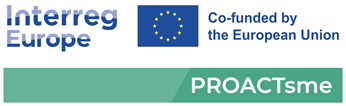 20
Thank you for your attention